College apps, scholarships, and etc
Continue working on your applications, scholarships and fafsa.
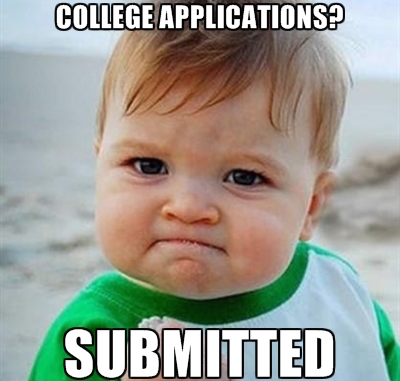